Building Partnerships | Getting Your Partnerships Right on Track
Wednesday, April 13, 2023
Welcome
[Speaker Notes: Georganna (5 min)]
Regional Intermodal Connections Committee
PURPOSE
To collaborate and make recommendations on modal choices and passenger rail initiatives.
MISSION
To build a passenger rail station and identify intermodal connections within Brevard County.
Goals
Generate passenger rail connection discussion, support, and partnerships
Work to create connections to final destinations
Understand intermodal grants and funding sources available
Make informed recommendations to the SCTPO board
Prior Meetings Recap
Meeting #1 – Set the Foundation
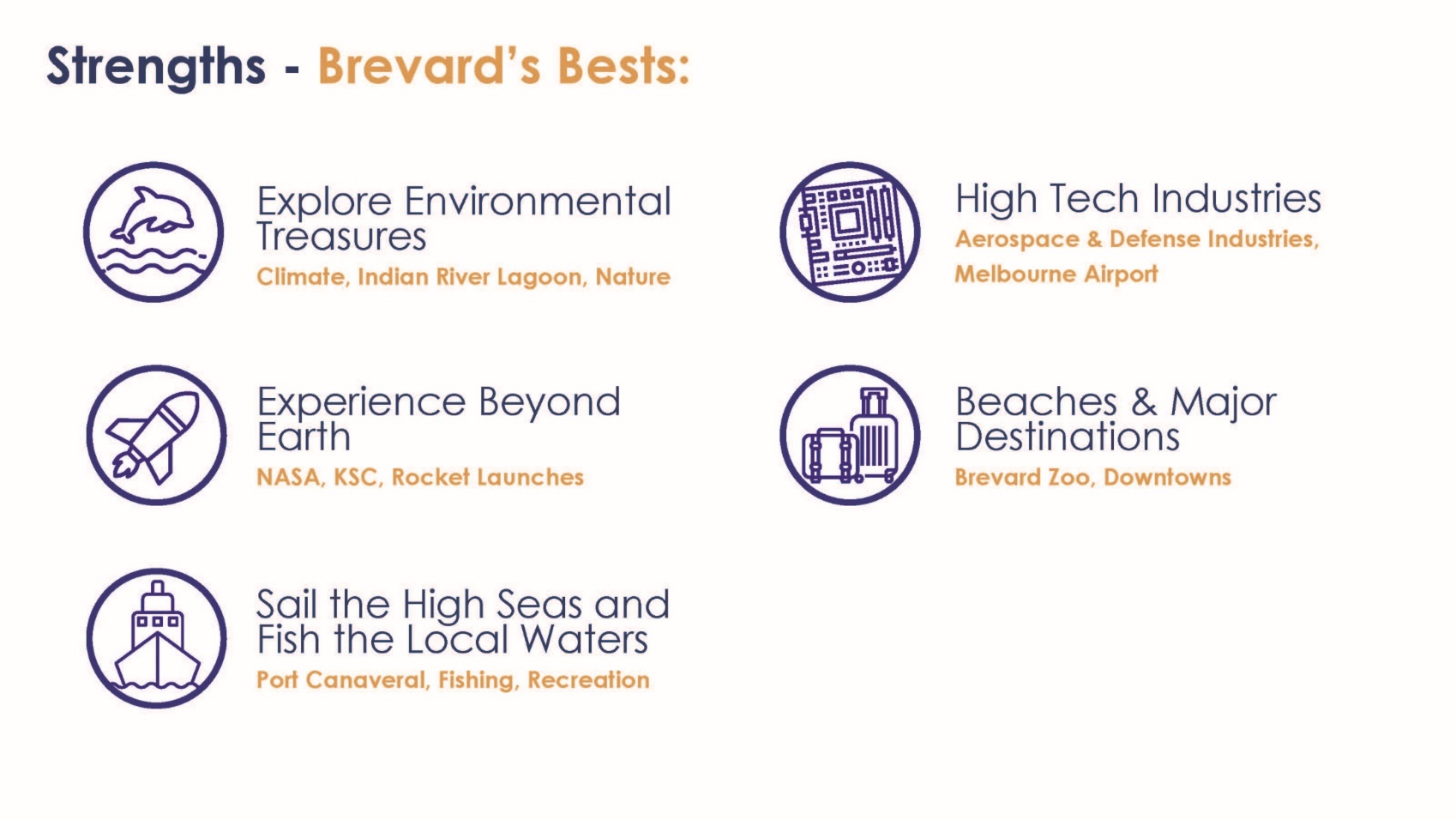 Meeting #1 – Identified Key Destinations
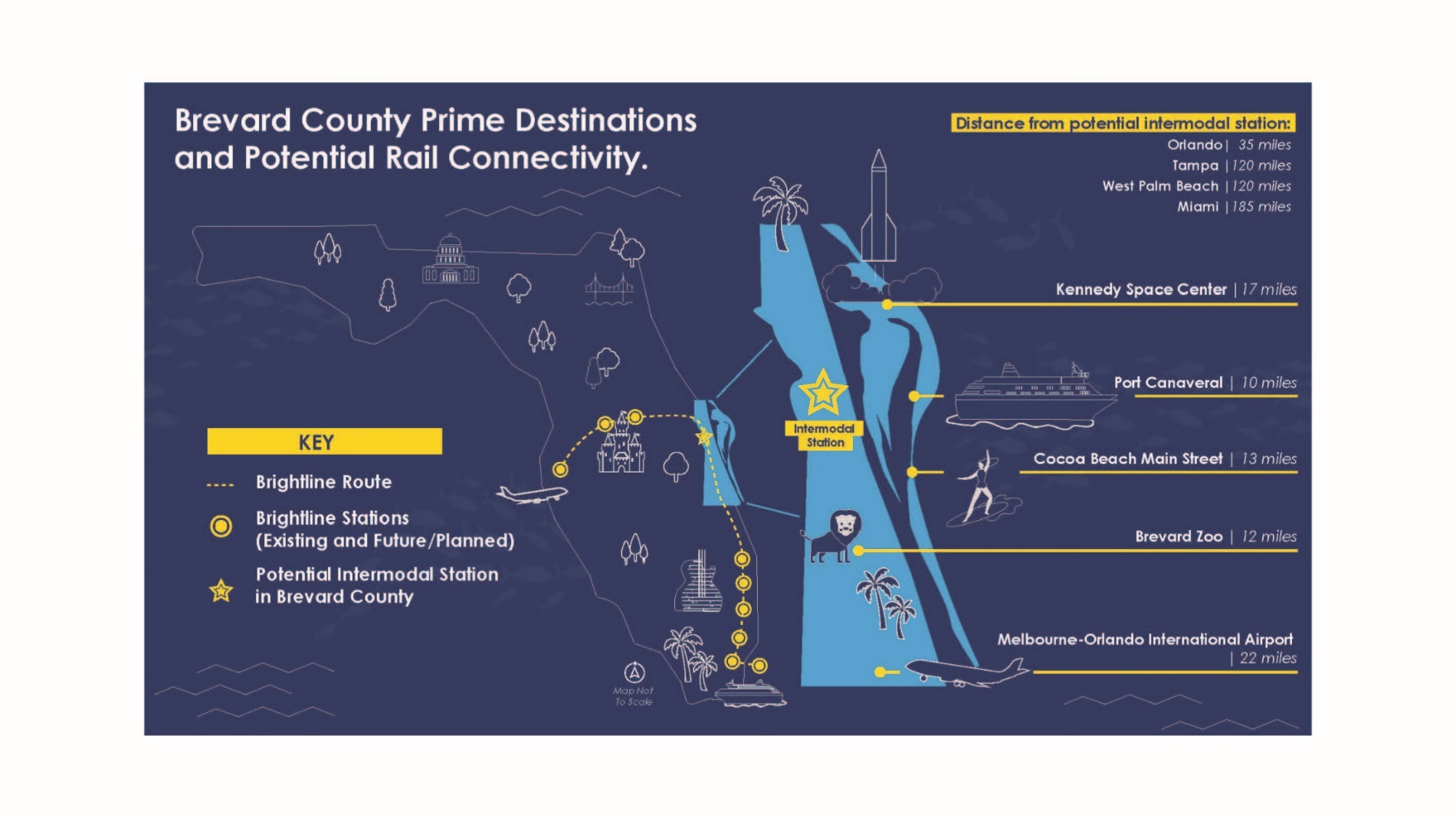 Meeting #2
Space Coast’s Transportation System of Tomorrow
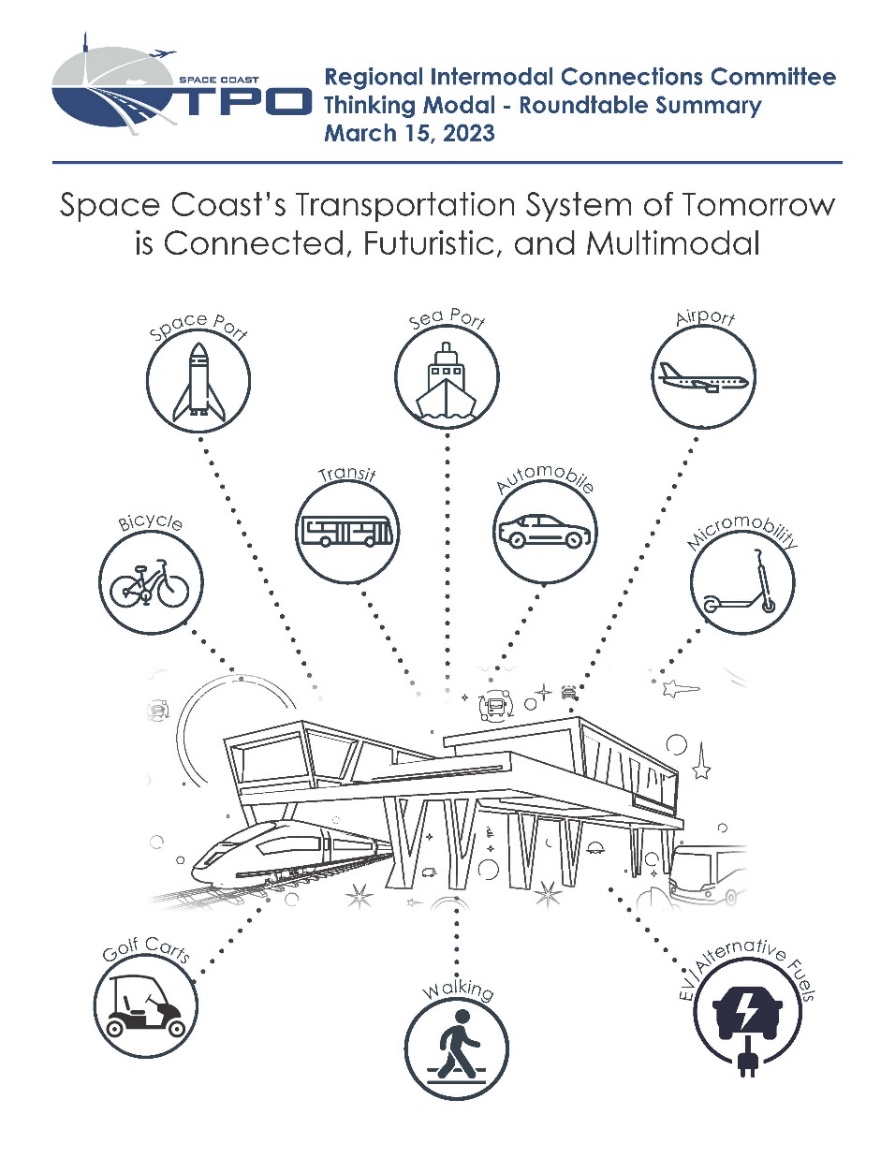 Connected

Futuristic

Multimodal
How do we develop future transportation system?
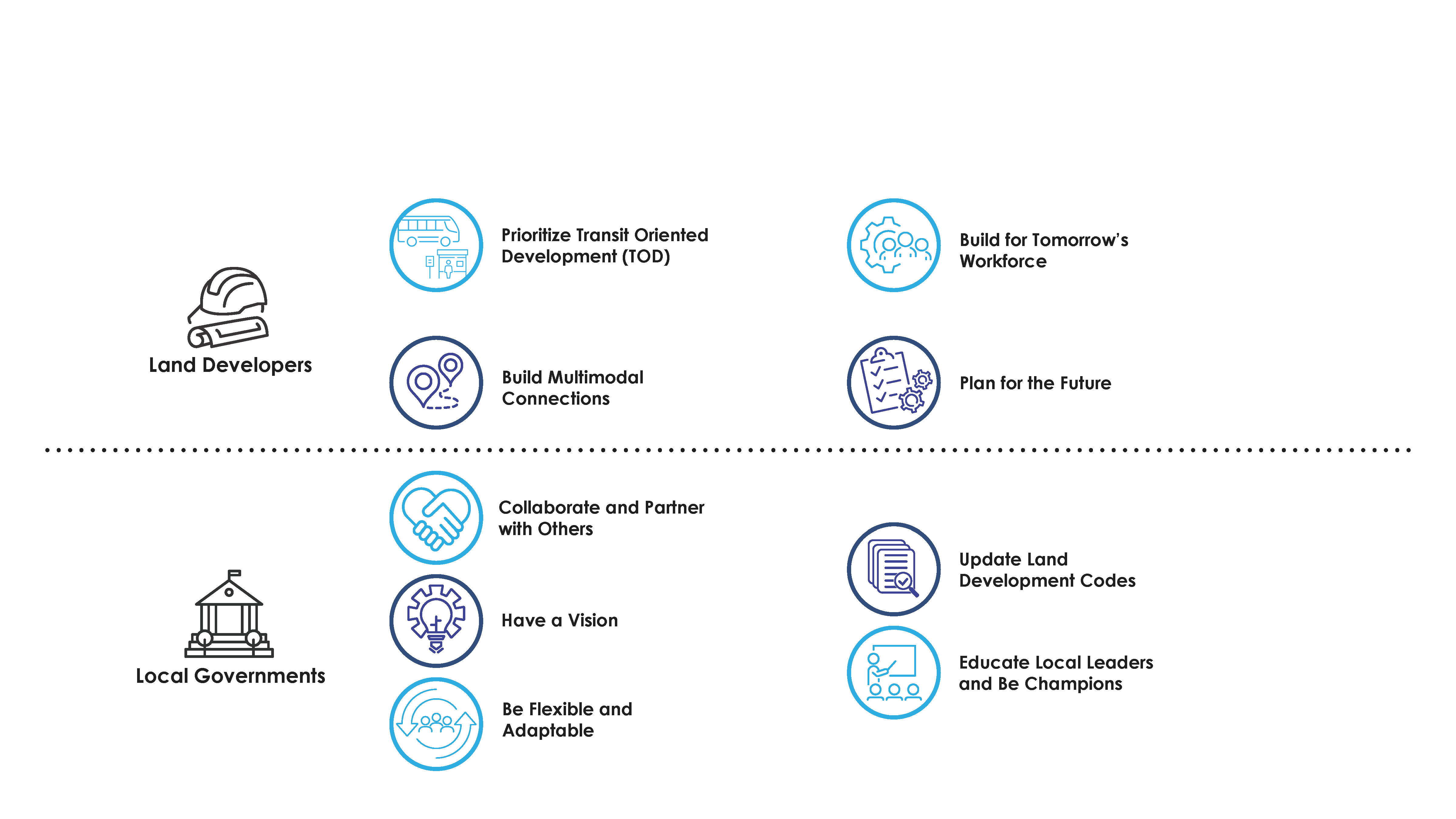 Building a Vision
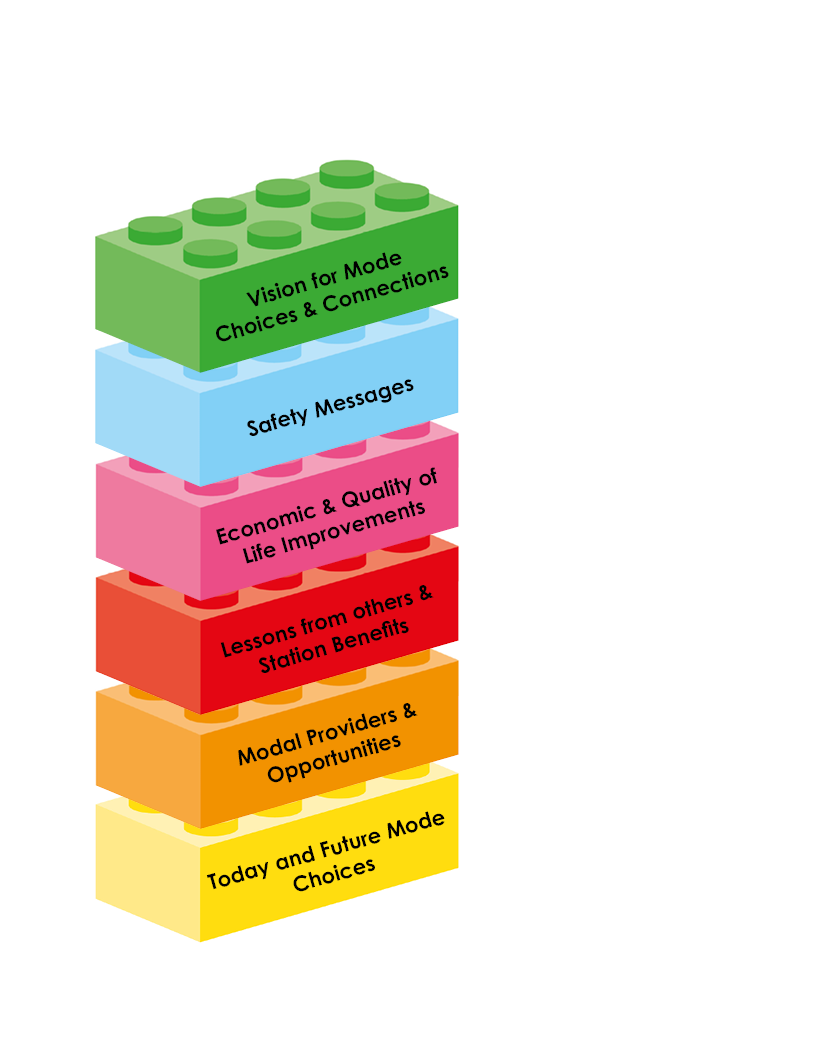 Meeting 6-Vision
Meeting 5-Safety of Mode Choices
Meeting 4-Local & Regional Impacts
Meeting 3-Build Connections – How have others done it?
Meeting 2-Where are our modes?
Meeting 1-Setting the foundation
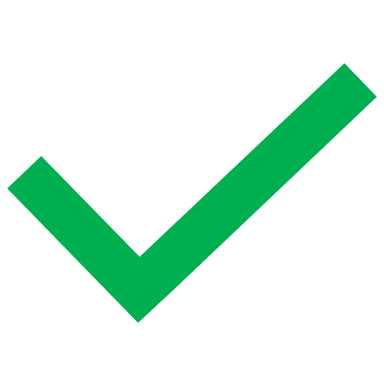 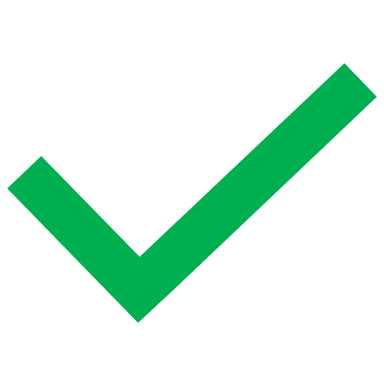 [Speaker Notes: Approval from SCTPO Board for projects related to intermodal and passenger rail
Obtain funding for intermodal projects through partnerships
Better understand benefits and need of passenger rail
Identify need for modal support including micro-mobility, transit, and non-auto modes]
Today – Meeting #3
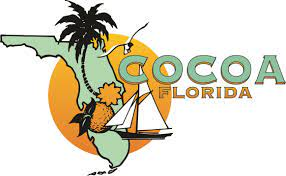 City of Cocoa’s Vision
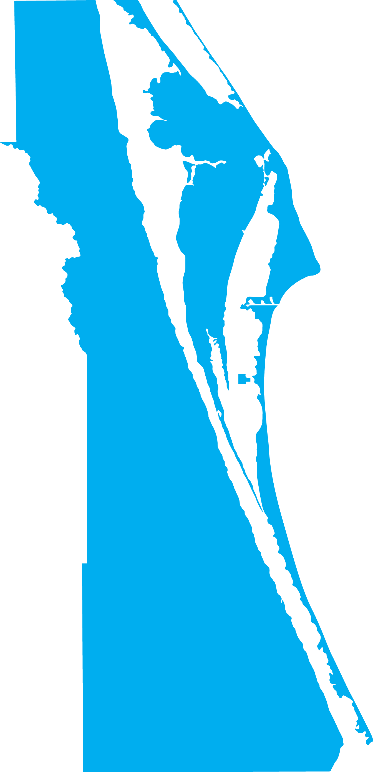 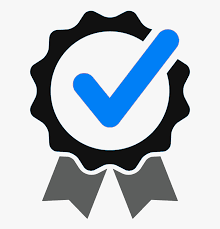 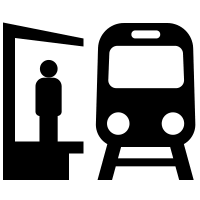 Benefits
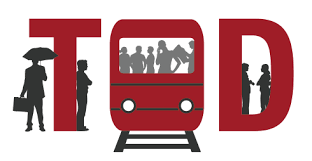 Transit Oriented Development
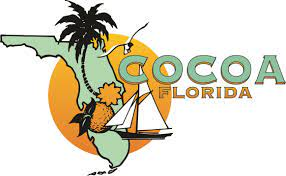 City of Cocoa
Samantha Senger
Economic Benefits of  Intermodal Stations
Nick Lepp, HDR
Brightline Construction Update
Transit Oriented Development, Anticipating  Rail in Your Community
Kim Delaney, Treasure Coast RPC
FDOT Intermodal Grant 

Intermodal Passenger Rail Station Feasibility Study
Intermodal Passenger Rail Station Feasibility Study
Space Coast TPO Awarded FDOT Intermodal Grant
$329,510 
Analysis includes looking at:
Land Use and Transportation, Environmental, Catchment Area and Economic Benefits
Framework on how to implement
Identify ‘stages of success’
Guided by stakeholder committee with public engagement
Starts July 2023 – Complete February 2025
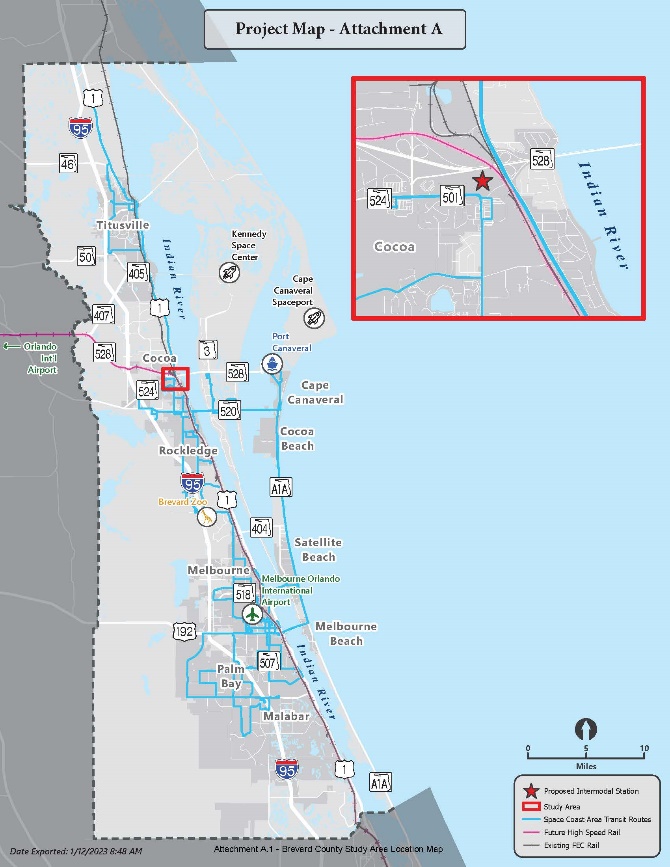 Next Steps
Next Steps
Next Committee Meeting: Think Regionally, Act Locally/Passengers on the Train
Wednesday, May 17, 2023 | 1:30 pm - 3:30 pm
Brevard Zoo (Nyami Nyami Lodge)| 8225 N Wickham Rd, Melbourne, FL 32940
More to come…
Transportation Funding & Safety | Punching our Ticket
Shared Vision | All Aboard
Thank you!